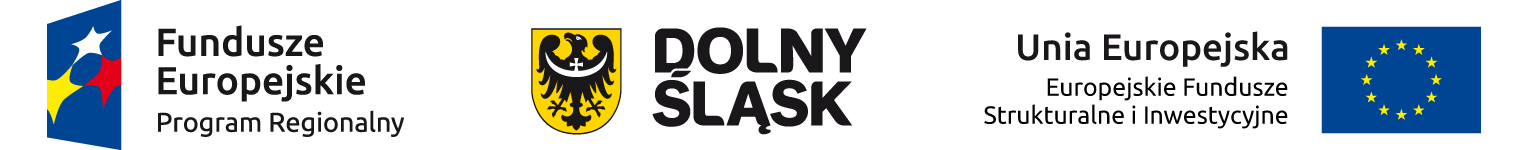 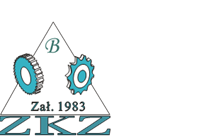 ZAKŁAD KÓŁ ZĘBATYCH sc.Wrocław ul. Małopanewska 29 Oleśnica ul.Moniuszki19 A /CISO 9001 –JAKOŚĆ / ISO 14001 –ŚRODOWISKO /ISO 26000 CSR - SPOŁECZNA ODPOWIEDZIALNOŚĆ BIZNESU
BADANIA ,ROZWÓJ , INNOWACJE
projektów z 956 w ramach       RPO-WD
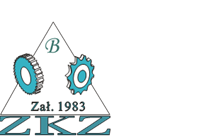 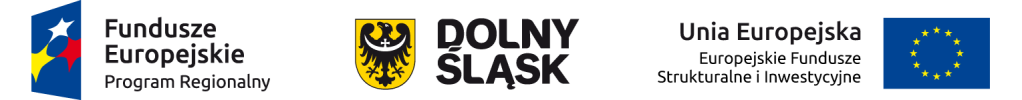 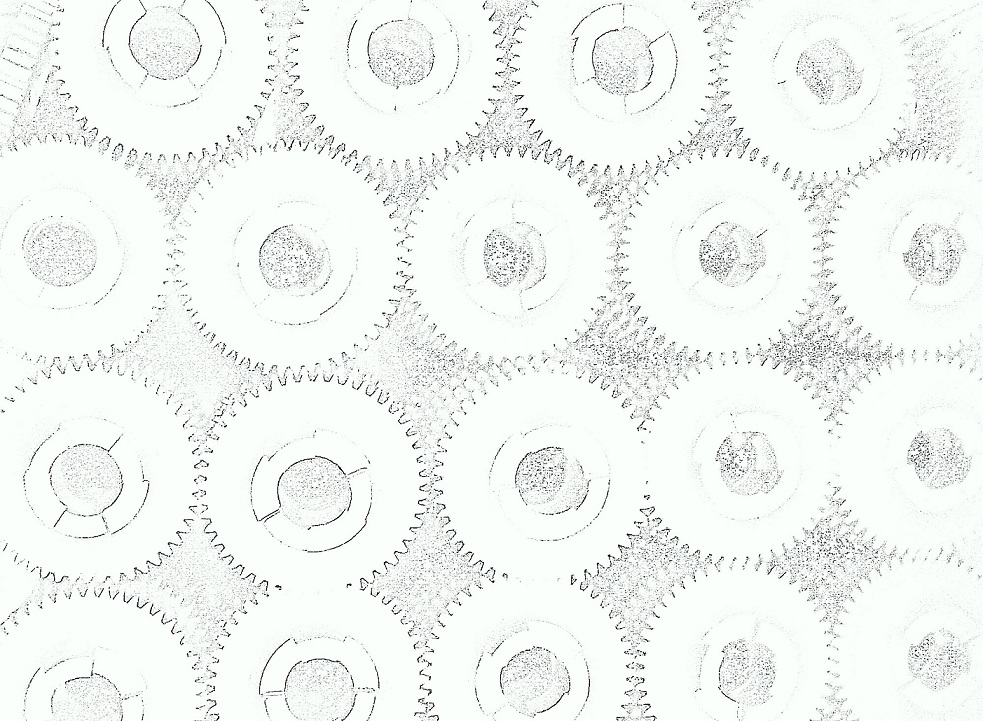 1983-2016
POWIERZCHNIA PRODUKCYJNA 2000m2
ZATRUDNIENIE 48 pracowników 
DZIAŁ BADAWCZO ROZWOJOWY
HARTOWNIA
SZKOŁA PRZYZAKŁADOWA
ISO 9001/ISO 14001/ISO 26000 CSR
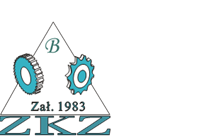 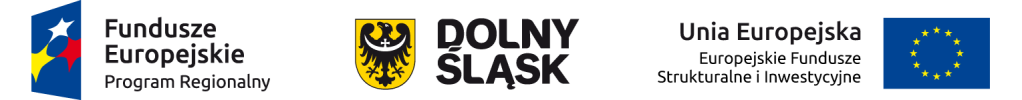 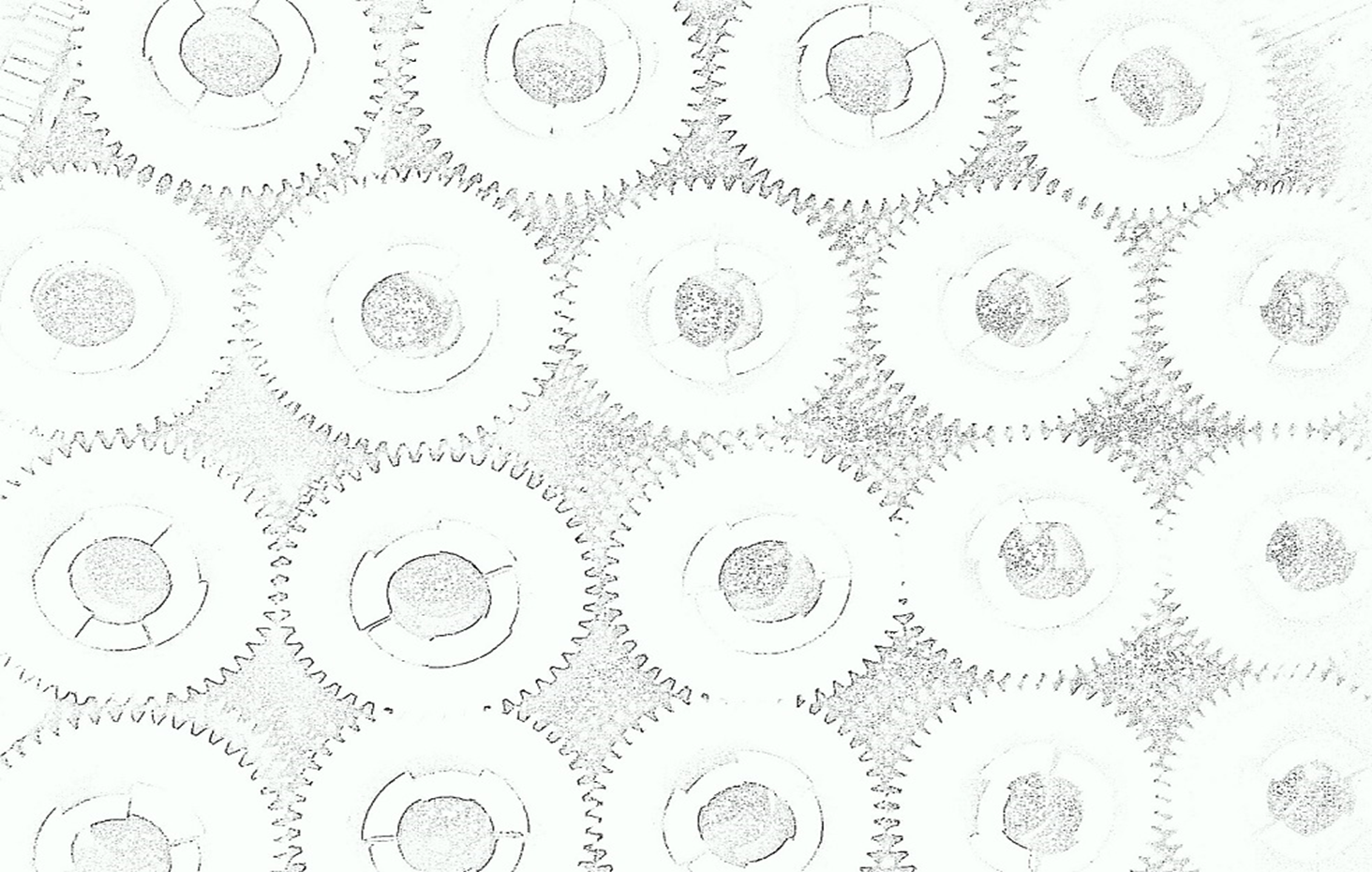 ORGANIZACJA
CZESŁAW I ANNA BORKOWSCY             MONIKA OLSZACKA                  ANDRZEJ OLSZACKI
ISO 9001/ISO 14001/ISO 26000 CSR
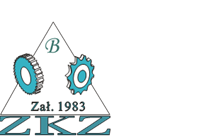 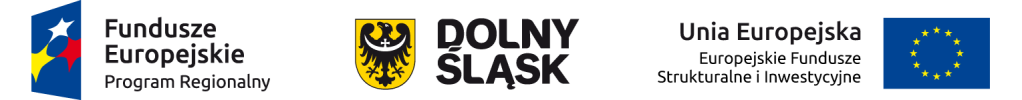 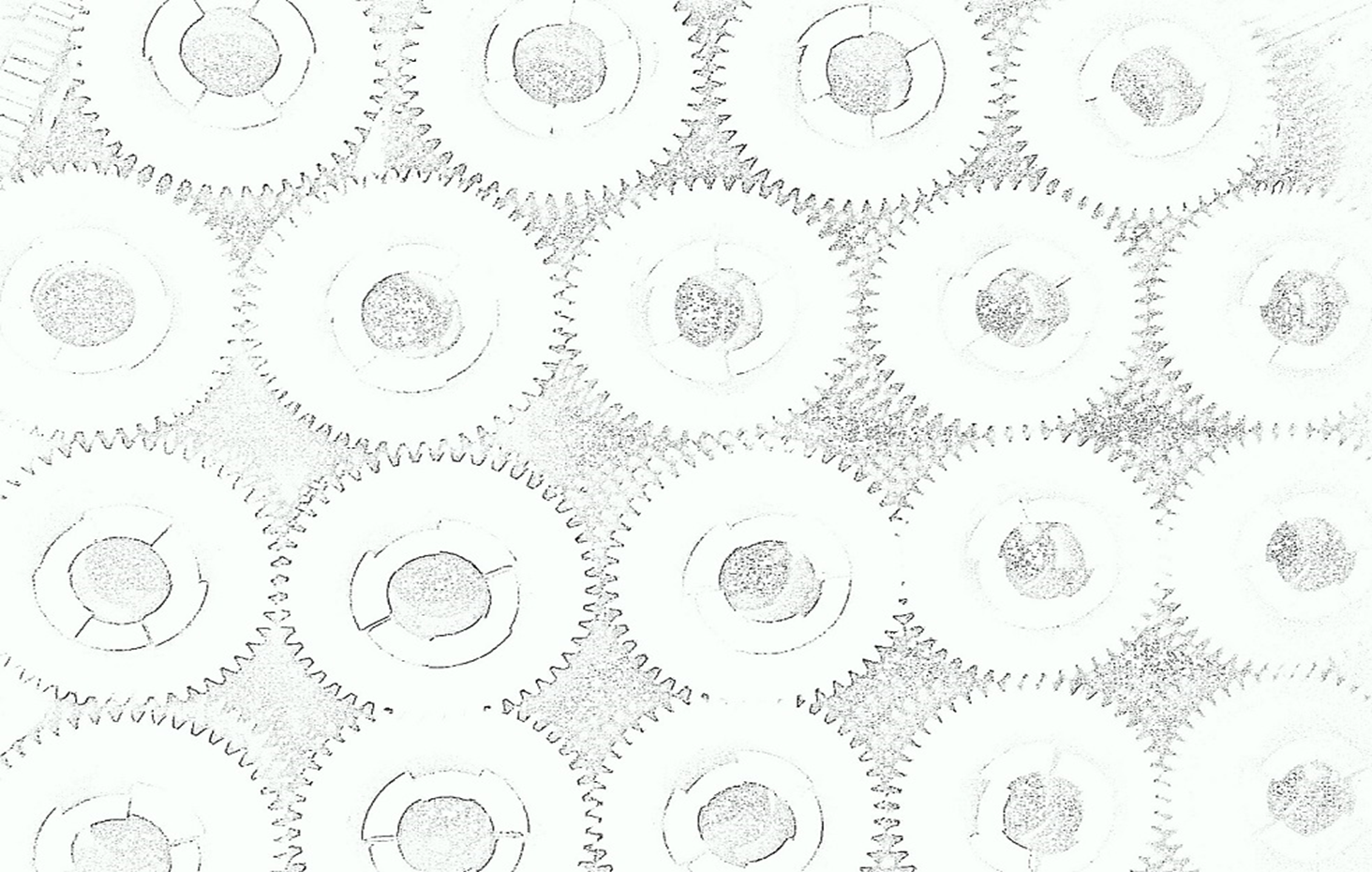 SYNERGIA DZIAŁAŃ , TECHNOLOGII ,SYSTEMÓW ZARZĄDZANIA
FAZA 1 WDRAŻANIA INNOWACJI - CEL:
-BUDOWA POTENCJAŁU TECHNOLOGICZNEGO(ZAKUPY)
-KNOW HOW-WSPÓŁPRCA Z B+R VW WOLFSBURG
-NOWE PROJEKTY I KLIENCI
ISO 9001/ISO 14001/ISO 26000 CSR
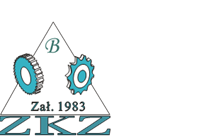 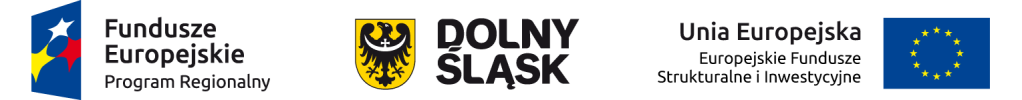 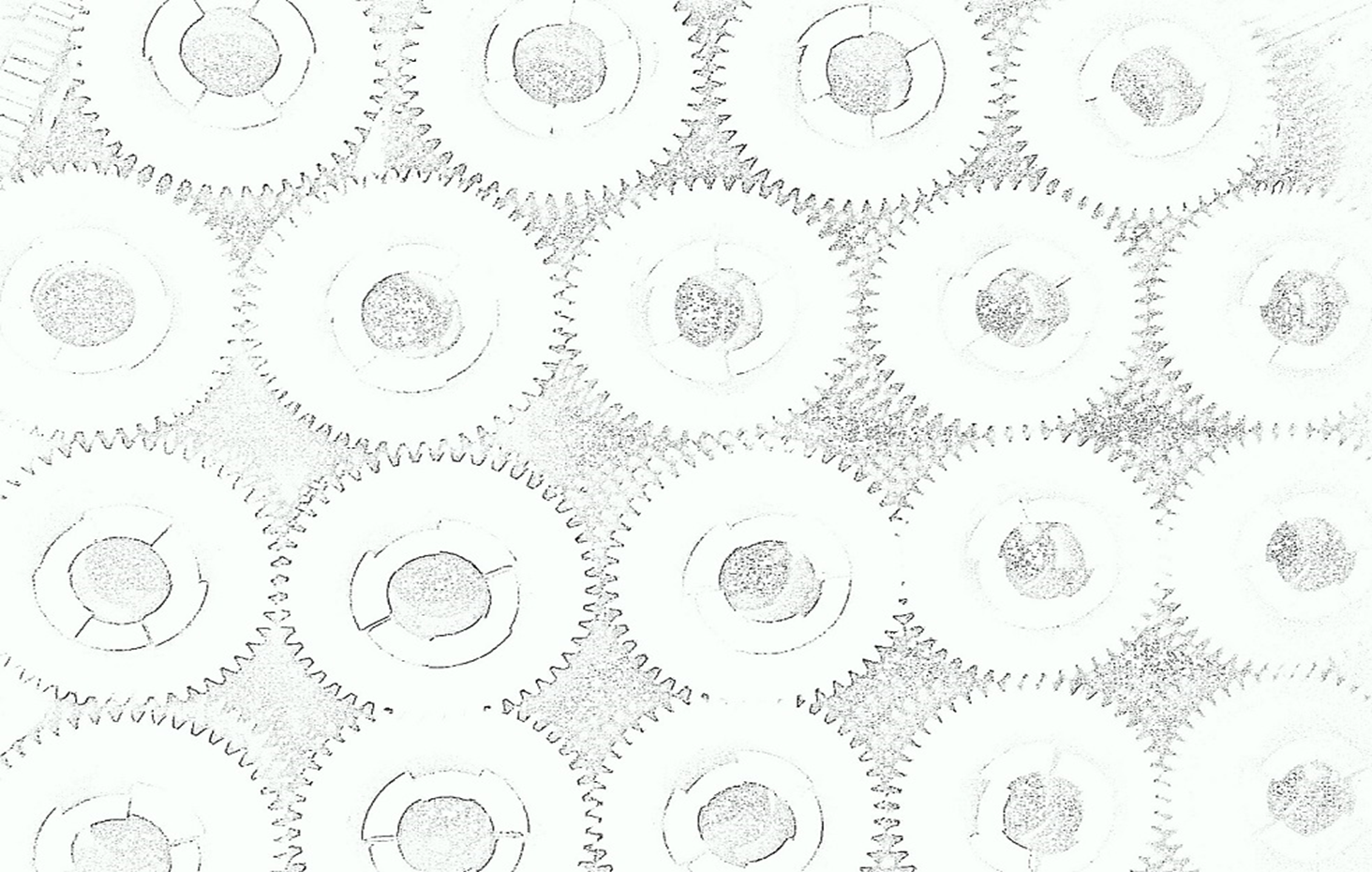 HIGH TECH
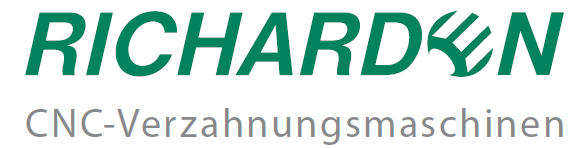 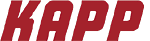 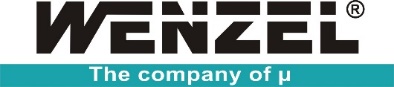 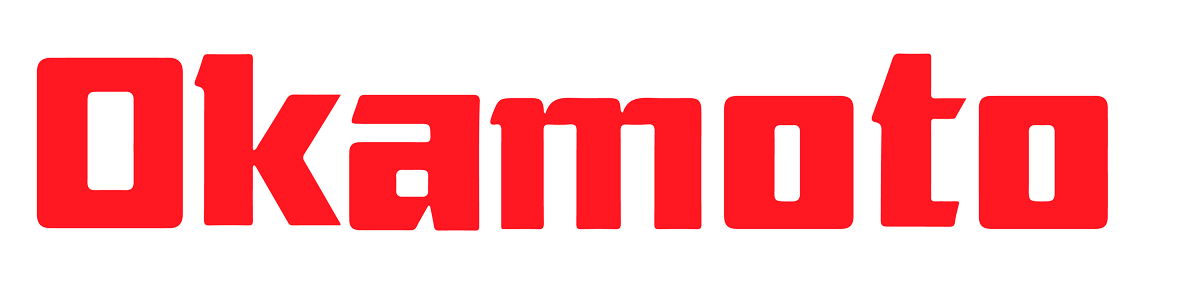 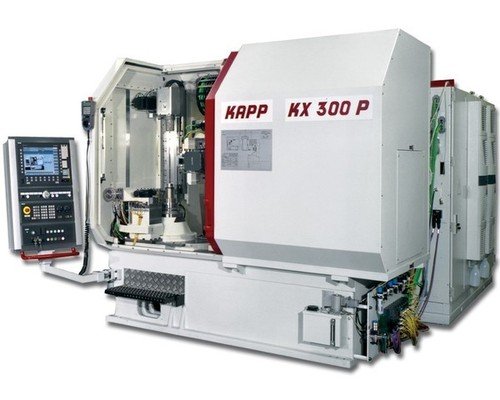 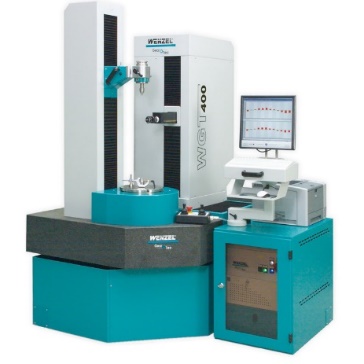 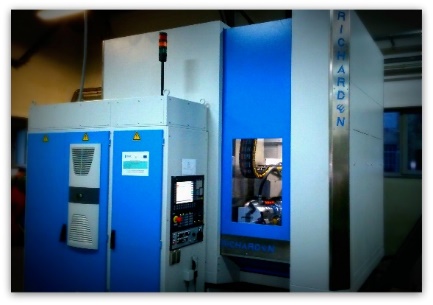 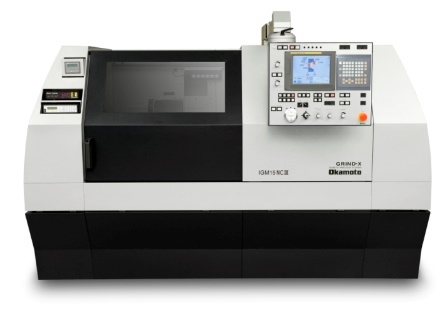 ZKZ ERP CODETEAM
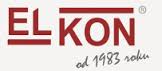 DANSERWIS
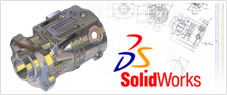 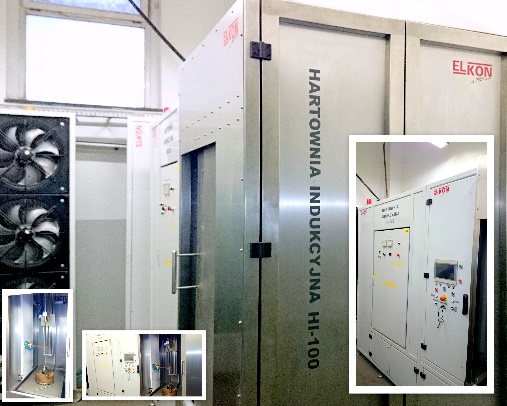 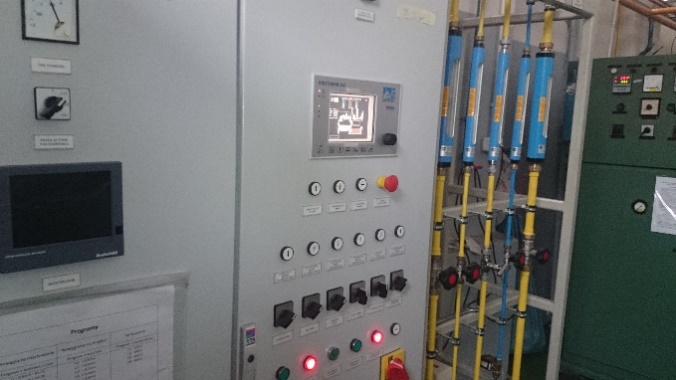 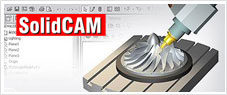 ISO 9001/ISO 14001/ISO 26000 CSR
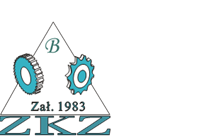 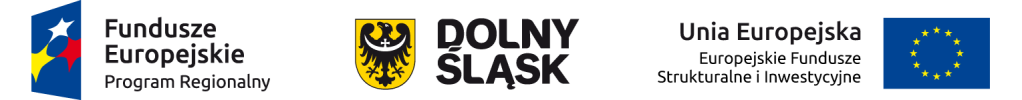 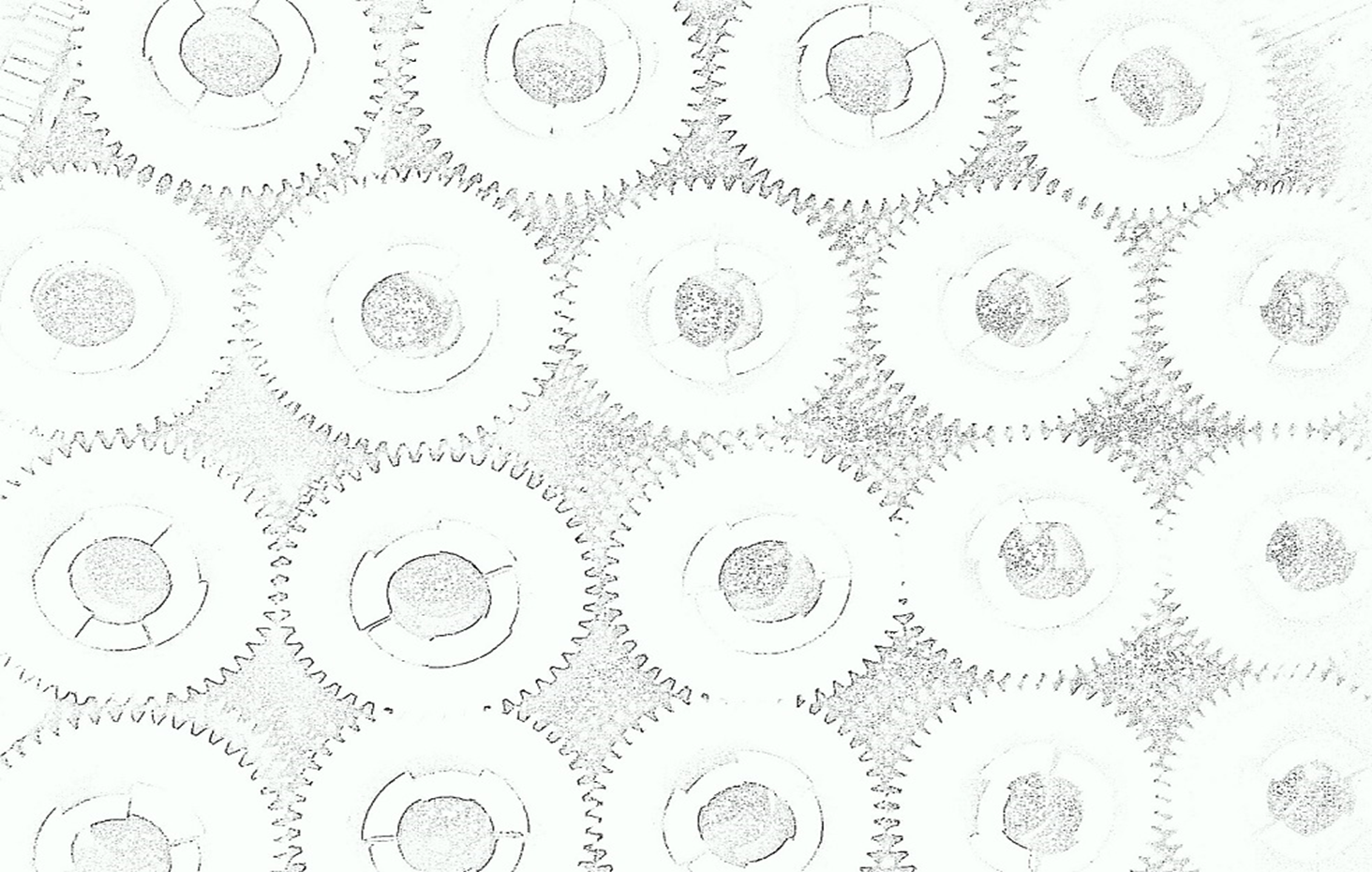 TECHNOLOGIE GENERYCZNE
FAZA 2 WDRAŻANIA INNOWACJI - CEL:
-BUDOWA POTENCJAŁU TECHNOLOGICZNEGO(ZAKUPY)
-WDROŻENIE AUTORSKICH PROJEKTÓW
-KOMERCJALIZACJA (2017-2019)
ISO 9001/ISO 14001/ISO 26000 CSR
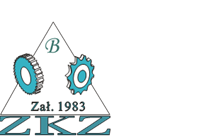 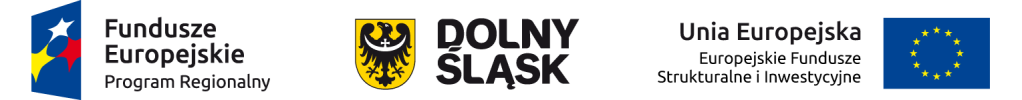 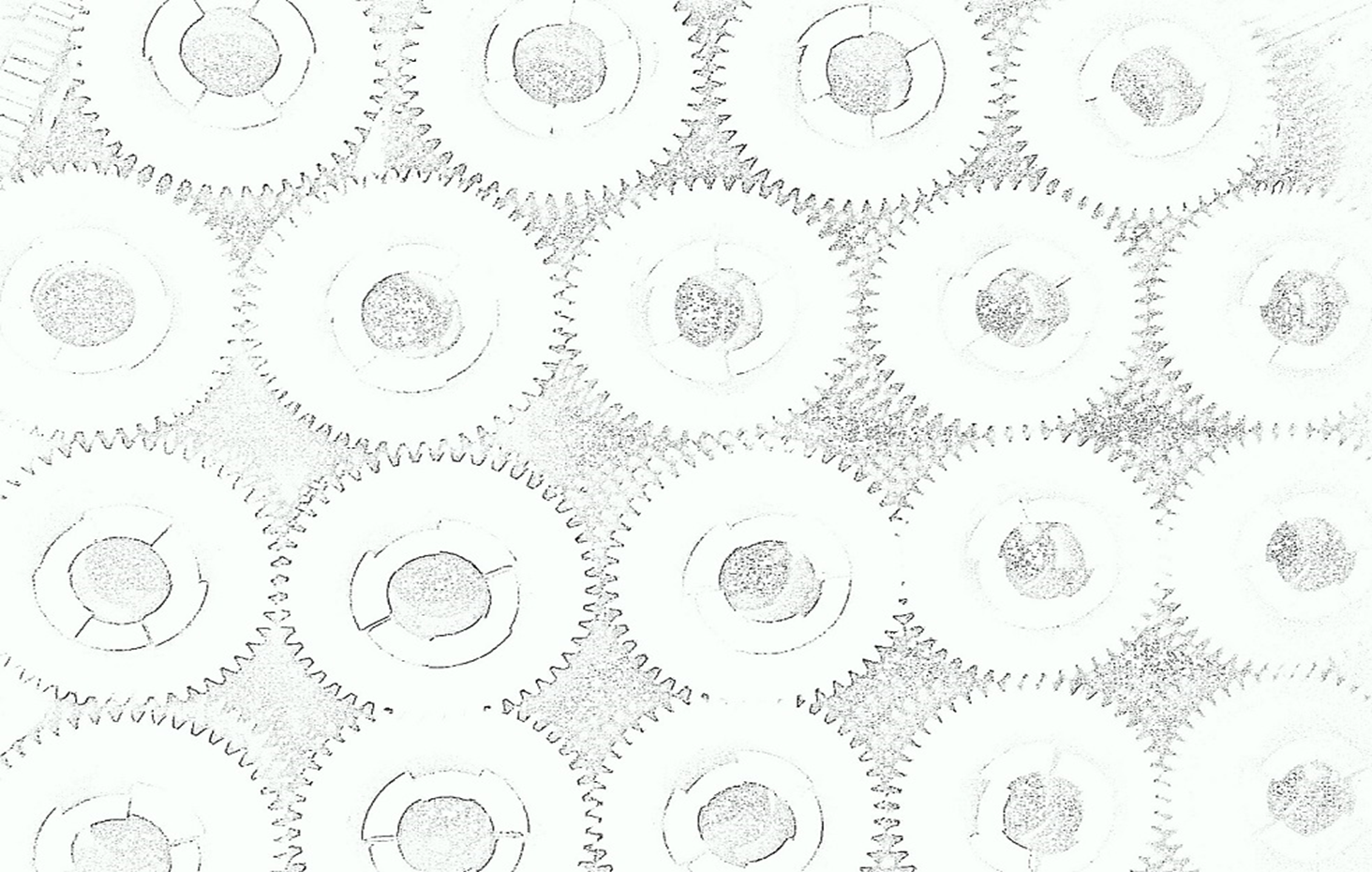 TECHNOLOGIE GENERYCZNE 2016
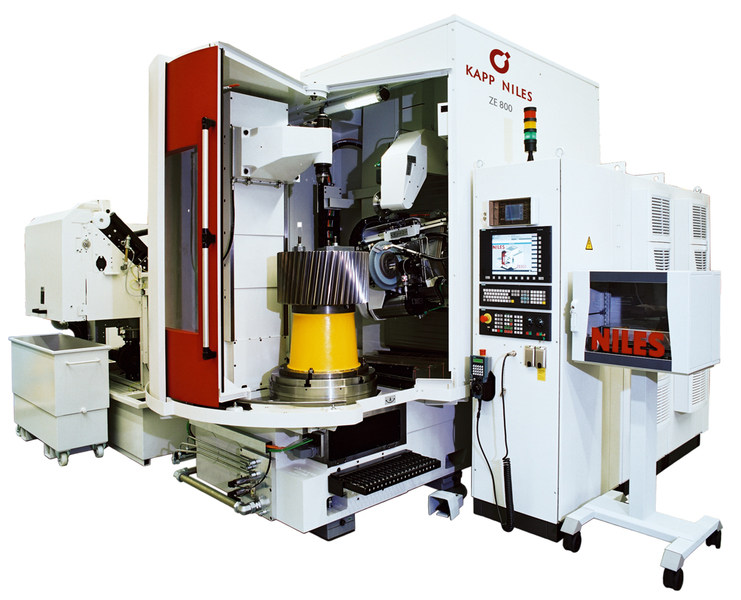 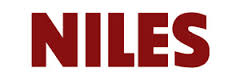 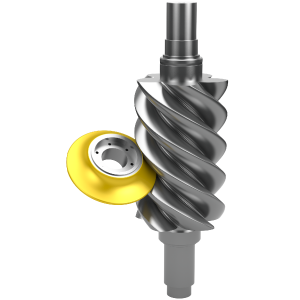 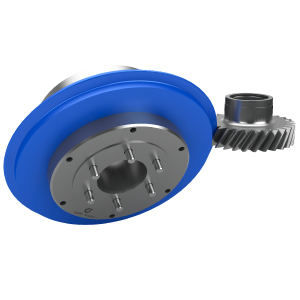 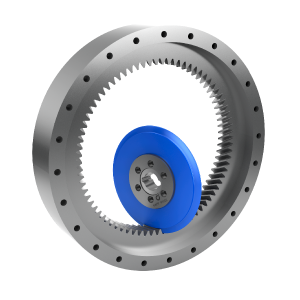 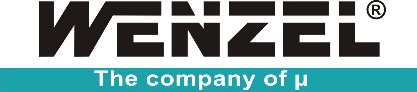 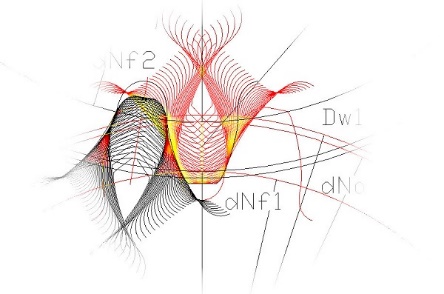 ISO 9001/ISO 14001/ISO 26000 CSR
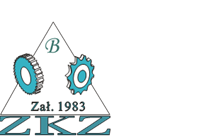 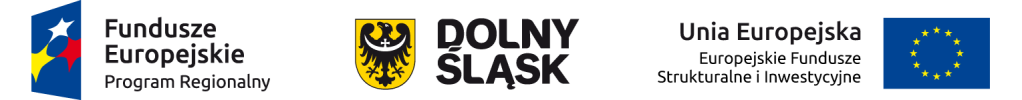 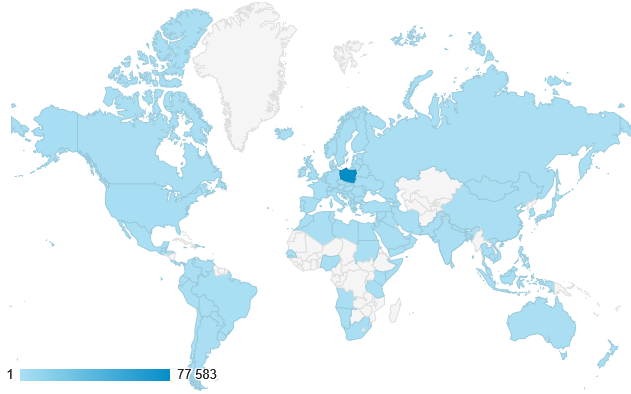 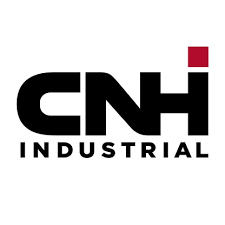 Customers
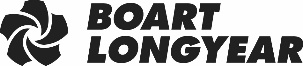 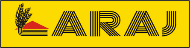 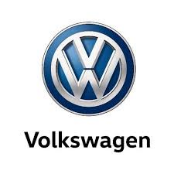 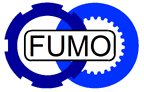 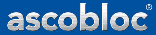 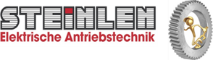 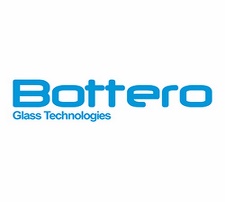 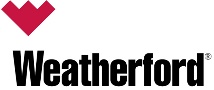 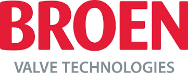 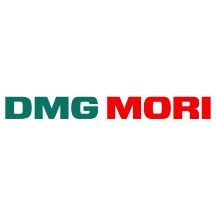 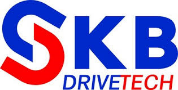 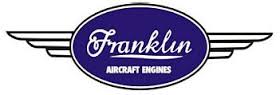 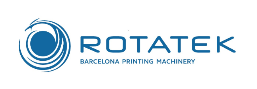 ISO 9001/ISO 14001/ISO 26000 CSR
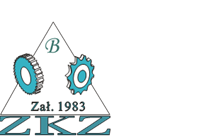 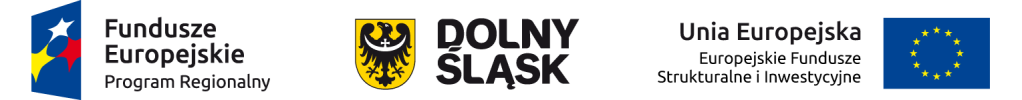 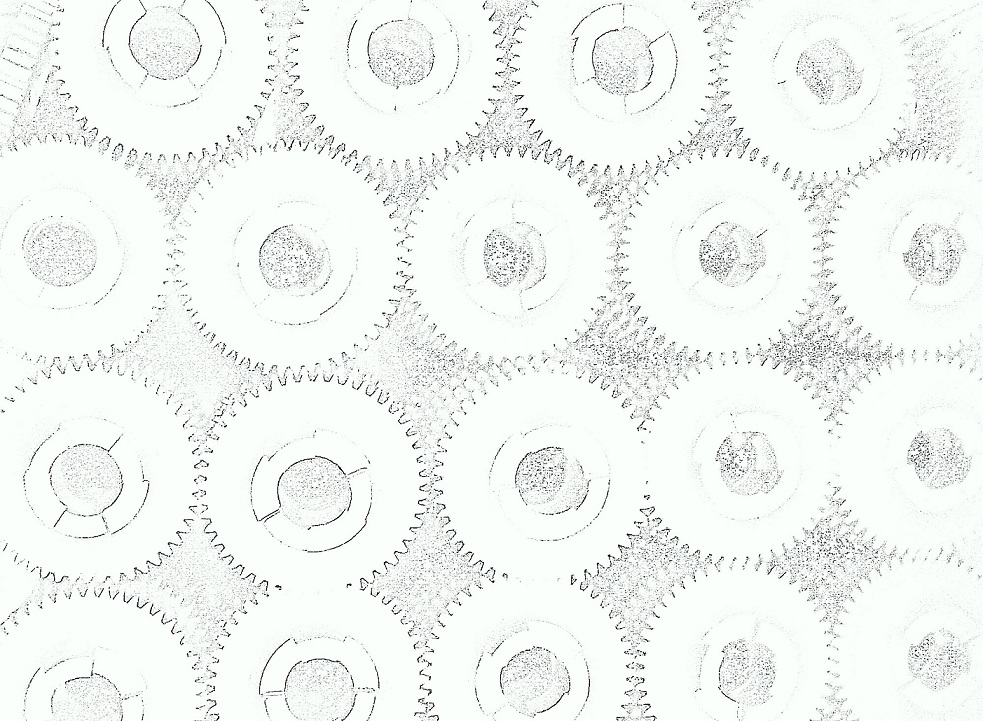 WSPÓLNY SUKCES 
-URZĄ MARSZAŁKOWSKI – DOLNOŚLĄSKA INSTYTUCJA POŚREDNICZĄCA
-POLSKA AGENCJA ROZWOJU PRZEDSIĘBIORCZOŚCI
-BANK GOSPODARSTWA KRAJOWEGO 
-ING BANK ŚLĄSKI
-URZĄD MIASTA OLEŚNICY 
-CECH RZEMIOSŁ RÓŻNYCH W OLEŚNICY
-NOT - OŚRODEK INNOWACJI
-DZIAŁ BADAWCZO-ROZOWJOWY VOLKSWAGEN WOLFSBURG
-INSTYTUT SPAWALNICTWA W GLIWICACH
-WSZ KALISZ -CENTRUM DOSKONAŁOŚCI KÓŁ ZĘBATYCH
-POLITECHNIKA WROCŁAWSKA
-WIELE INNYCH ŻYCZLIWYCH INSTYTUCJI FIRM I OSÓB

DZIĘKUJEMY
ISO 9001/ISO 14001/ISO 26000 CSR